Plan ewaluacji Regionalnego Programu Operacyjnego Województwa Podkarpackiego na lata 2014-2020
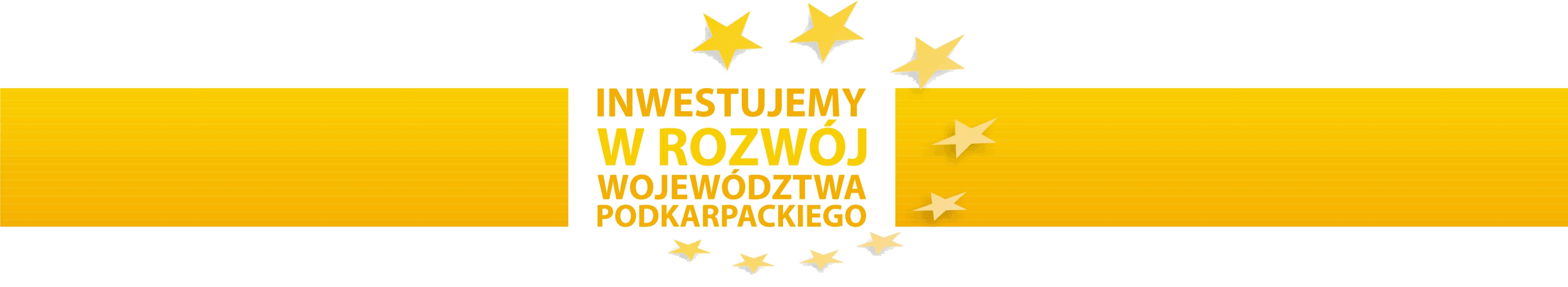 Tomasz Zieliński 
Zastępca Dyrektora Departamentu Zarządzania Regionalnym Programem Operacyjnym
Urząd Marszałkowski Województwa Podkarpackiego
Rzeszów, 12 luty 2016 r.
Plan ewaluacji – podstawa prawna
Rozporządzenie Parlamentu Europejskiego i Rady (UE) nr 1303/2013 z dnia 17 grudnia 2013 r.

Artykuł 56 
Instytucja zarządzająca lub państwo członkowskie sporządza plan ewaluacji, który może obejmować więcej niż jeden program. Plan ten jest przedkładany zgodnie z przepisami dotyczącymi poszczególnych funduszy. 

Artykuł 114 
Plan ewaluacji jest sporządzany przez instytucję zarządzającą lub państwo członkowskie dla jednego lub kilku programów operacyjnych. Plan ewaluacji przedstawiany jest Komitetowi Monitorującemu nie później niż rok po przyjęciu programu operacyjnego.

Wytyczne Ministra Infrastruktury i Rozwoju w zakresie ewaluacji polityki spójności na lata 2014-2020 z dnia 22 września 2015 r.
2
PE RPO WP
Jest dokumentem strategicznym wyznaczającym ramy realizacji procesu ewaluacji na cały okres programowania. Plan określa cele ewaluacji, system organizacyjny oraz planowane do realizacji badania ewaluacyjne. 
Służy planowaniu procesu ewaluacji i zapewnieniu niezbędnych ku temu zasobów.
Składa się z części ogólnej, w której określono cele PE RPO WP, organizację procesu ewaluacji (podmioty zaangażowane w proces ewaluacji, sposób realizacji badań, rozpowszechnianie i wykorzystanie wyników procesu ewaluacji, budowa potencjału ewaluacyjnego, zasoby niezbędne do realizacji planu ewaluacji) oraz opisu planowych do realizacji badań ewaluacyjnych, w blokach tematycznych: system realizacji i badania horyzontalne, gospodarka, infrastruktura, społeczeństwo.
Łącznie w latach 2016-2023 zaplanowano 31 badań. 30 badań to ewaluacje obligatoryjne.
W przypadku nieprzewidzianej potrzeby informacyjnej założono możliwość ewaluacji w formie ad hoc, na które zarezerwowano osobne środki finansowe.
3
Podmioty zaangażowane w proces ewaluacji
4
Rola KM RPO WP 2014-2020 w procesie ewaluacji
rozpatruje i zatwierdza PE RPO WP oraz jego zmiany;
monitoruje proces ewaluacji RPO WP 2014-2020;
zgłasza propozycje przeprowadzenia badań ewaluacyjnych;
zapoznaje się z wynikami badań, monitoruje ich wykorzystanie;
przedstawia uwagi/wnioski dotyczące ewaluacji RPO WP 2014-2020.
5
Budowa potencjału ewaluacyjnego
podnoszenie wiedzy i kompetencji pracowników JE RPO WP;
aktywne zaangażowanie pracowników instytucji zaangażowanych w realizację RPO WP 2014-2020 oraz członków GSE RPO WP  w realizację procesu ewaluacji;
współpraca, wymiana wiedzy i doświadczeń nt. ewaluacji z podmiotami uczestniczącymi w pracach GSE RPO WP oraz instytucjami zaangażowanymi w proces ewaluacji innych programów operacyjnych;
organizacja konferencji tematycznych dotyczących ewaluacji, w ramach której przewiduje się szkolenia dla pracowników instytucji zaangażowanych w realizację RPO WP 2014-2020 i członków GSE RPO WP;
rozpowszechnienie wiedzy nt. ewaluacji i jej wyników m.in. na forum KM RPO WP 2014-2020;
współpraca z regionalnym środowiskiem akademickim.
6
System realizacji i badania horyzontalne
7
Gospodarka i infrastruktura
8
Społeczeństwo
9
Plan finansowy
*Środki finansowe na przeprowadzenie badań w roku 2024 będą pochodziły z regionalnego programu operacyjnego na kolejną perspektywę finansową.
10
Uwagi zgłoszone do PE RPO WP
PE RPO WP był konsultowany z pracownikami instytucji zaangażowanych w realizację RPO WP 2014-2020, IP WUP,  ekspertami zewnętrzni oraz członkami KM RPO WP 2014-2020, dzięki czemu możliwe było podniesienie jakości merytorycznej ewaluowanych zagadnień.
Podczas konsultacji PE RPO WP z członkami KM PRO WP 2014-2020 zgłoszono 20 uwag, z czego 14 zostało uwzględnionych, 5 zostało uwzględnionych częściowo, natomiast 1,  zostanie uwzględniona  na etapie aktualizacji PE RPO WP. 
Zgłoszone uwagi w głównej mierze koncentrowały się na doprecyzowaniu/wyjaśnieniu założeń dotyczących organizacji procesu ewaluacji, metodyki planowanych badań, zakresu i sposobu gromadzenia danych, jak również dodaniu pytań badawczych. Zaproponowano uwzględnienie dodatkowych tematów badań ewaluacyjnych dot. kształcenia zawodowego oraz edukacji przedszkolnej.
11
Zmiany w PE RPO WP na podstawie zgłoszonych uwag
w podrozdziale 3.1 Podmioty zaangażowane w proces ewaluacji doprecyzowano, że w skład GSE będą wchodzić partnerzy spoza administracji, do których zaliczają się także organizacje pozarządowe;
w podrozdziale 3.3 Rozpowszechnianie i wykorzystanie wyników procesu ewaluacji dodano przypis dot. przekazywania streszczenia oraz tabeli wdrażania rekomendacji w języku angielskim;
w podrozdziale 3.4 Budowa potencjału ewaluacyjnego wprowadzono cele i tematy planowanych szkoleń;
w podrozdziale 3.5 Zasoby niezbędne do realizacji planu ewaluacji wprowadzono tabelę prezentującą orientacyjny budżet na działania ewaluacyjne oraz zapisy dot. wykorzystania doświadczeń z poprzedniej perspektywy finansowej w zakresie budowy potencjału ewaluacyjnego.
12
c.d. - rozdział 4 Planowane badania ewaluacyjne
w opisach poszczególnych badań wykazano spójność z działaniami podejmowanymi na poziomie Umowy Partnerstwa;
dodano dwa badania: Ocena wpływu wsparcia na jakość kształcenia zawodowego w województwie podkarpackim oraz Ocena wpływu wsparcia RPO WP 2014-2020 w zakresie opieki nad dzieckiem do lat 3 i usług opiekuńczo-wychowawczych dla dzieci do lat 5;
część z planowanych do realizacji badań została uzupełniona o dodatkowe pytania badawcze.
13
Dziękuję za uwagę.
14